2016 Attachment O True-up customer meeting
August 25, 2017
Agenda
Meeting Purpose
Otter Tail Power Company Profile
Attachment O Calculation
2016 Transmission Projects
Question/Answer
1
Meeting purpose
To provide an information forum regarding Otter Tail’s 2016 Attachment O for True-up.

The 2016 Actual Year Attachment O is calculated via the FERC Form 1 Attachment O template under the MISO Tariff utilizing actual data as reported in Otter Tail’s 2016 FERC Form 1

Any True-up for 2016 will be included in the 2018 FLTY Attachment O Calculation for rates effective January 1, 2018. 

Data provided herein incorporates the change in ROE that became effective on September 28, 2016.
2
Otter tail power company profile
3
70,000 Square Miles
131,551 Customers
422 Communities
Avg. population about 400
796 Employees
472 Minnesota
205 North Dakota
119 South Dakota
About 800 MW owned generation
About 245 MW wind generation
About 5,800 miles of transmission lines
4
5
6
7
Attachment o Calculation
8
2016 Actual year attachment o
Actual Year Rate Requirements
Rate Base
Operating Expenses
Revenue Requirement and Rate
Network Rate Summary
9
Rate requirements
Actual

By June 1 of each year, Otter Tail will post on OASIS all information regarding any Attachment O True-up Adjustments for the prior year.
By September 1 of each year, Otter Tail will hold a customer meeting to explain its Actual Year True-up Calculation.
Ex. 2017 Forward Looking Attachment O will be trued-up by June 1, 2018 with a corresponding Customer Meeting to be held by September 1, 2018.
Forward Looking

By September 1 of each year, Otter Tail will post on OASIS its projected Net Revenue Requirement, including the True-Up Adjustment and load for the upcoming year, and associated work papers.
A customer meeting will be held by October 31 of each year to explain its forward looking formula rate input projections and cost detail.
The MISO Transmission Owners will hold a Regional Cost Sharing stakeholder meeting 
by November 1 of each year.
10
Rate base
11
[Speaker Notes: Geronimo Wind and Rugby Wind - $9M of PIS decrease – Budget had them going into service at end of 2015 when they actually did not until mid-2016 creating a higher 13 month average 

NERC Projects -$6M of PIS decrease – Budget had a blanket amount going into service at end of 2015 versus what actually occurred creating a higher 13 month average]
Operating Expenses
12
[Speaker Notes: O&M – Budget did not include any SPP charges.]
Revenue requirement and rate
13
2016 Attachment o True-up Calculation
14
Rate summary
15
[Speaker Notes: $0.022 of Miscellaneous pertains to allocation factors]
Total transmission revenue requirement breakdown
16
2016 transmission projects
17
Attachment o capital projects: transmission line projects > $200k
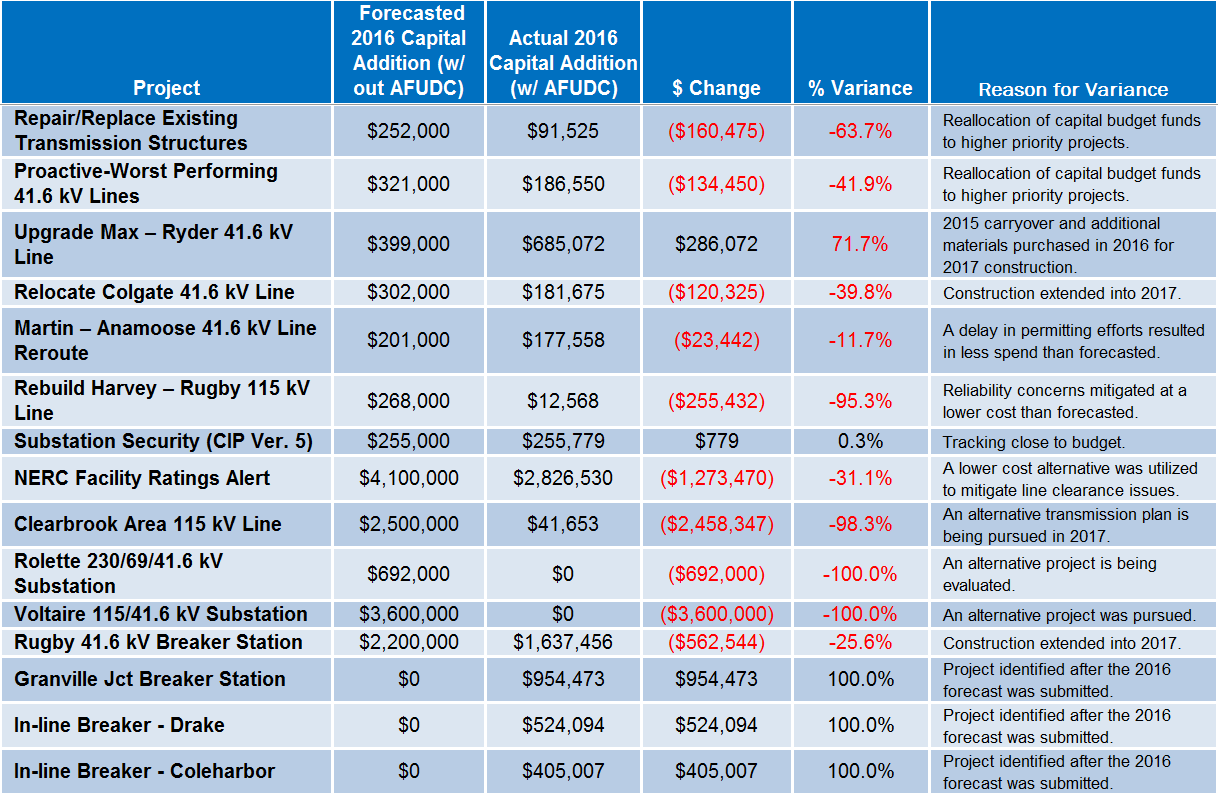 18
Attachments gg and mm capital projects: transmission line projects > $200k
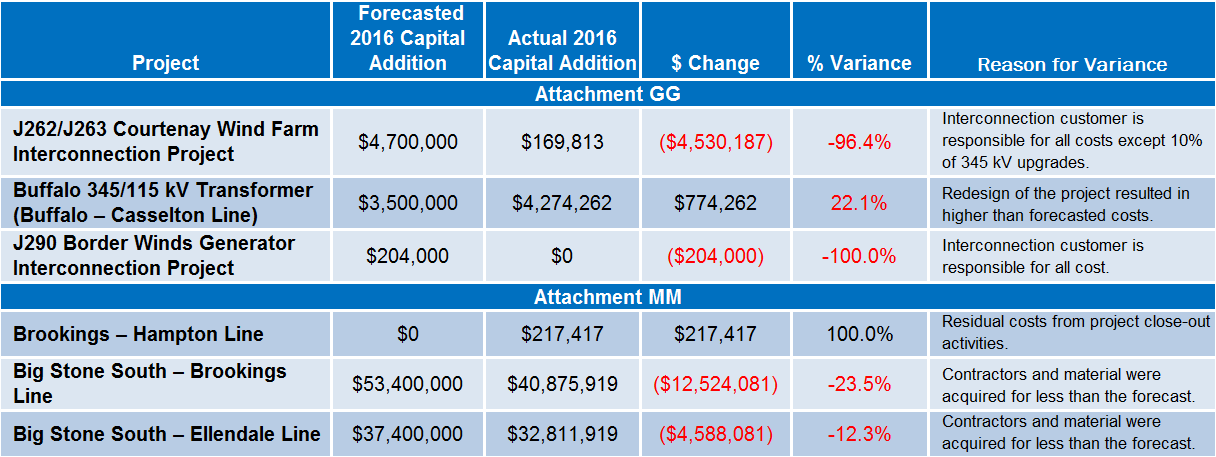 19
Questions?
If you have any additional questions after the meeting, please submit via e-mail to: 
Stuart Tommerdahl
Manager – Regulatory Administration
stommerdahl@otpco.com
All questions and answers will be distributed by e-mail to all attendees.  Additionally, the questions and answers will be posted on Otter Tail’s OASIS website (http://www.oasis.oati.com/OTP/index.html) within two weeks from the date of inquiry.
20